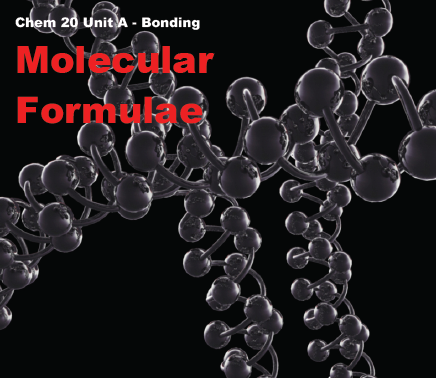 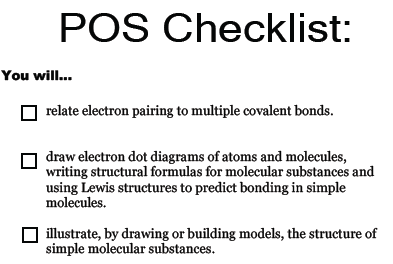 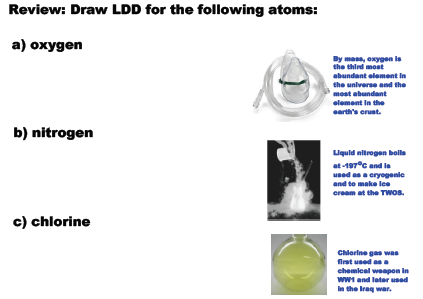 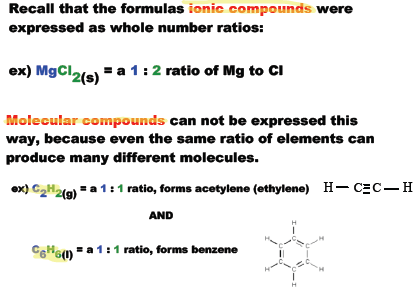 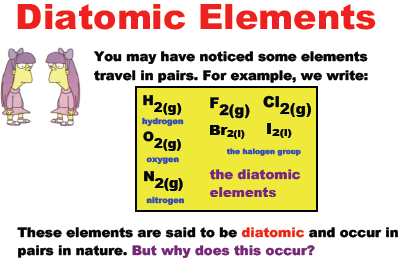 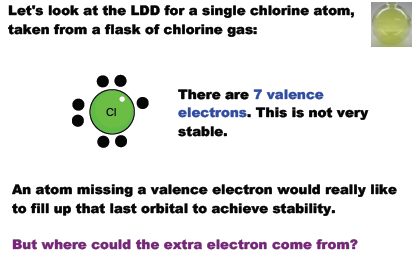 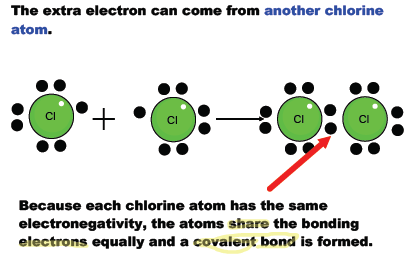 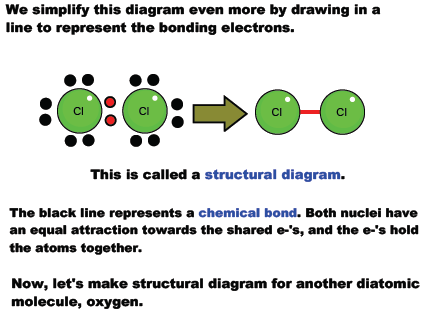 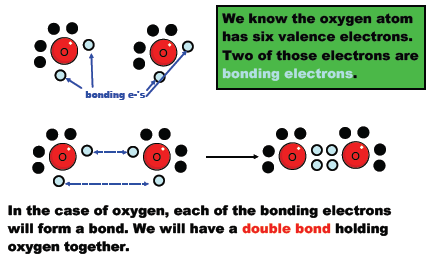 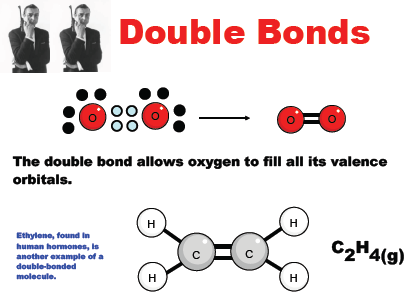 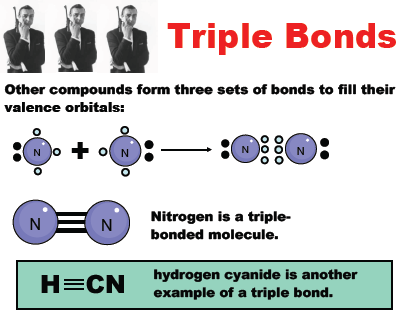 Polyatomic Elements
It has been shown experimentally that elemental phosphorus forms the polyatomic molecule P4 (s), while sulfur forms S8 (s).
Challenge: Using LDD, draw a possible structure for S8(s)and P4(s).
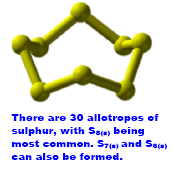 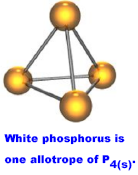 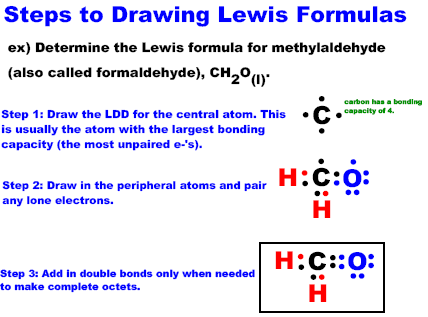 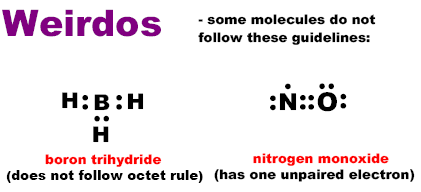 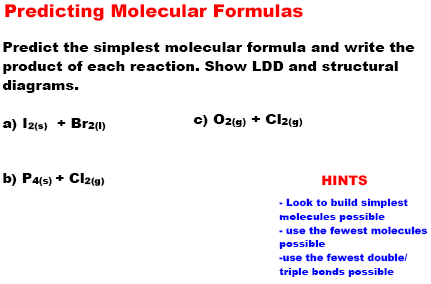